Huddle Message:  From the Sepsis Champions
If a pt screens POSITIVE for severe sepsis/septic shock, you do not need to contact the MD before signing the “Nursing sepsis protocol” orders for blood cx and lactate





For any POSITIVE severe sepsis/shock screen, you must have an “Intervention”. 





Name of Sepsis Champion:  Emily Spica                                    Unit: 5MN, SMH
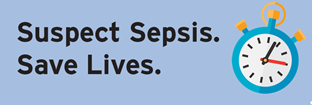 1
If you have any questions contact your unit Sepsis Champion(s)